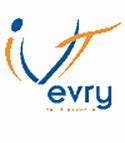 M4107
Chapitre 3 : Le budget des achats et gestion du stock
Un peu de terminologie  :
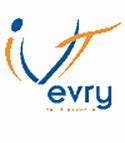 Stock moyen : 
Moyenne du stock physique d’un article détenu pendant une période déterminée.
Stock de sécurité : 
Niveau de stock « conservé » en cas de retard dans la livraison.
Stock critique : 
Niveau de stock à partir duquel il faut passer commande
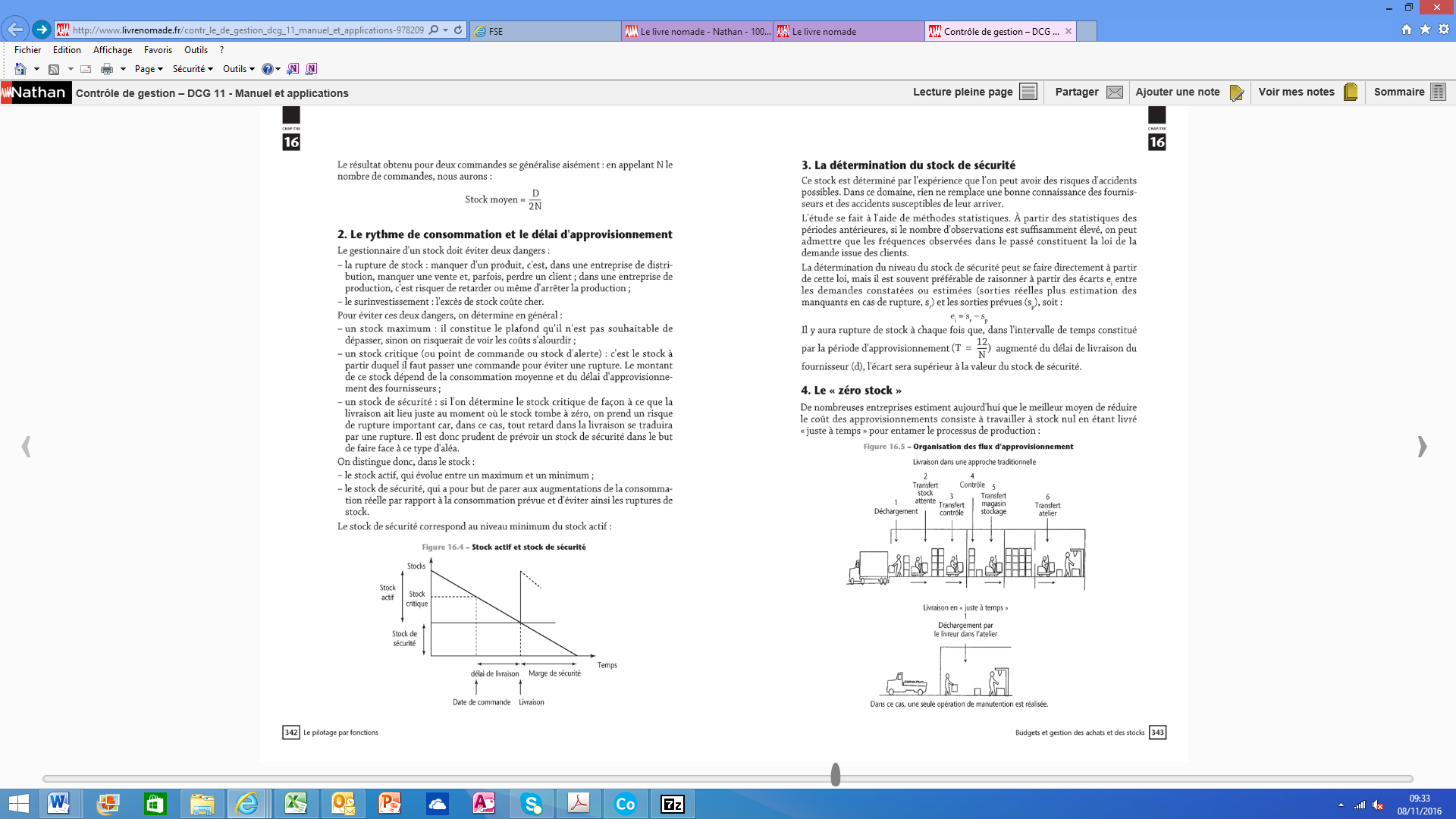 Durée de stockage : 
Stock moyen / Consommation annuelle * 360

Ou

Stock moyen en valeur / Coût d’achat des marchandises vendues * 360
Le stock moyen :
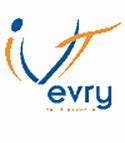 Stock moyen sans stock de sécurité
Une entreprise réalise deux commandes au cours de l’année. La consommation sur l’année est de 1800 produits.
Stock moyen :  D / 2N   =>  1800 / (2*2)  =>  450 produits
Stock moyen avec stock de sécurité
Une entreprise réalise deux commandes au cours de l’année. La consommation sur l’année est de 1800 produits.
Stock moyen :  D / 2N  + SS => (450 + 200) =  650 produits
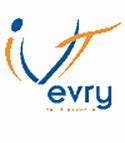 Le coût de stockage
Coût de passation (charge administrative)

Coût de possession (Charge de loyer, de manutention…)

			Coût de gestion du stock 
		Coût de passation + Coût de possession
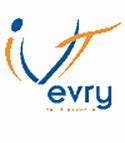 Coût de passation : lié au nombre de commandesExemple Une entreprise réalise deux commandes au cours de l’année. Le coût de passation d’une commande est de 50€;Coût de passation annuel : 50€  * 2 =>  100€
Coût de possession : lié au stock moyenExemple Une entreprise a un stock moyen annuel de 2000 kg de matières premières. Le prix d’achat de cette matière première est de 20€ le Kg. Le taux de possession annuel est estimèe à 10%

Coût de possession annuel d’un Kg de matière première   :  20€ * 10%  =>  2€
Coût de possession annuel du stock moyen : 2€ * 2000  = 4000€
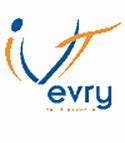 Coût de possession ou taux de possession ?
Coût de possession  =  Stock moyen  * Coût d’une unité stockée

Coût d’une unité stockée = (Valeur de l’unité stockée) * (Taux de possession)
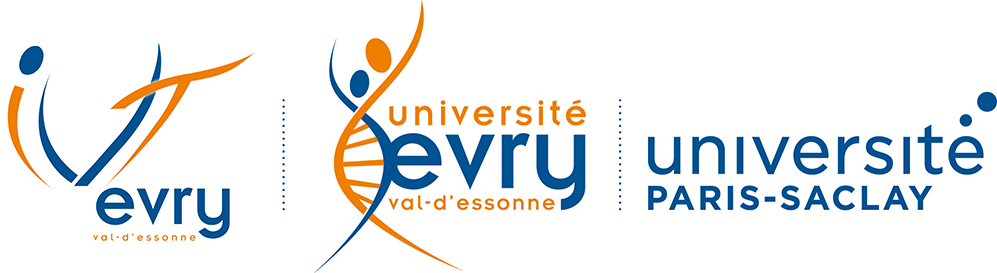 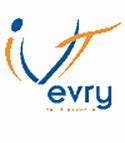 Optimiser le coût de stockage : 
Le modèle de Wilson : 
Demande régulière
Pas de retard de livraison
Pas de stock de sécurité
Durée annuelle : 360 jours
Prix d’achat non lié aux quantités commandées
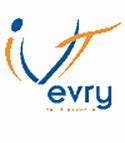 Exemple : Le modèle de Wilson : 
Consommation			: 12000 unités
Nombre de commandes			: 6 
Coût de passation d’une commande	: 200€
Coût d’une unité stockée		: 2,50€

Coût de stockage actuel		: 3700€
Coût de passation		:  6 * 200 => 1200€
Stock moyen (C / 2N)		: 12000 / (2 * 6)  => 1000
Coût de possession		:  2,50€  * (1000) => 2500€
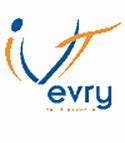 Recherche du nombre optimal de commandes

Coût de passation 	: 200N
Coût de possession	: (12000/2N) * 2,50

Coût de stockage : 200N + (12000/2N)*2,50
Minimiser la formule   =  Dérivée
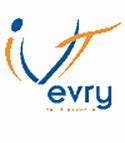 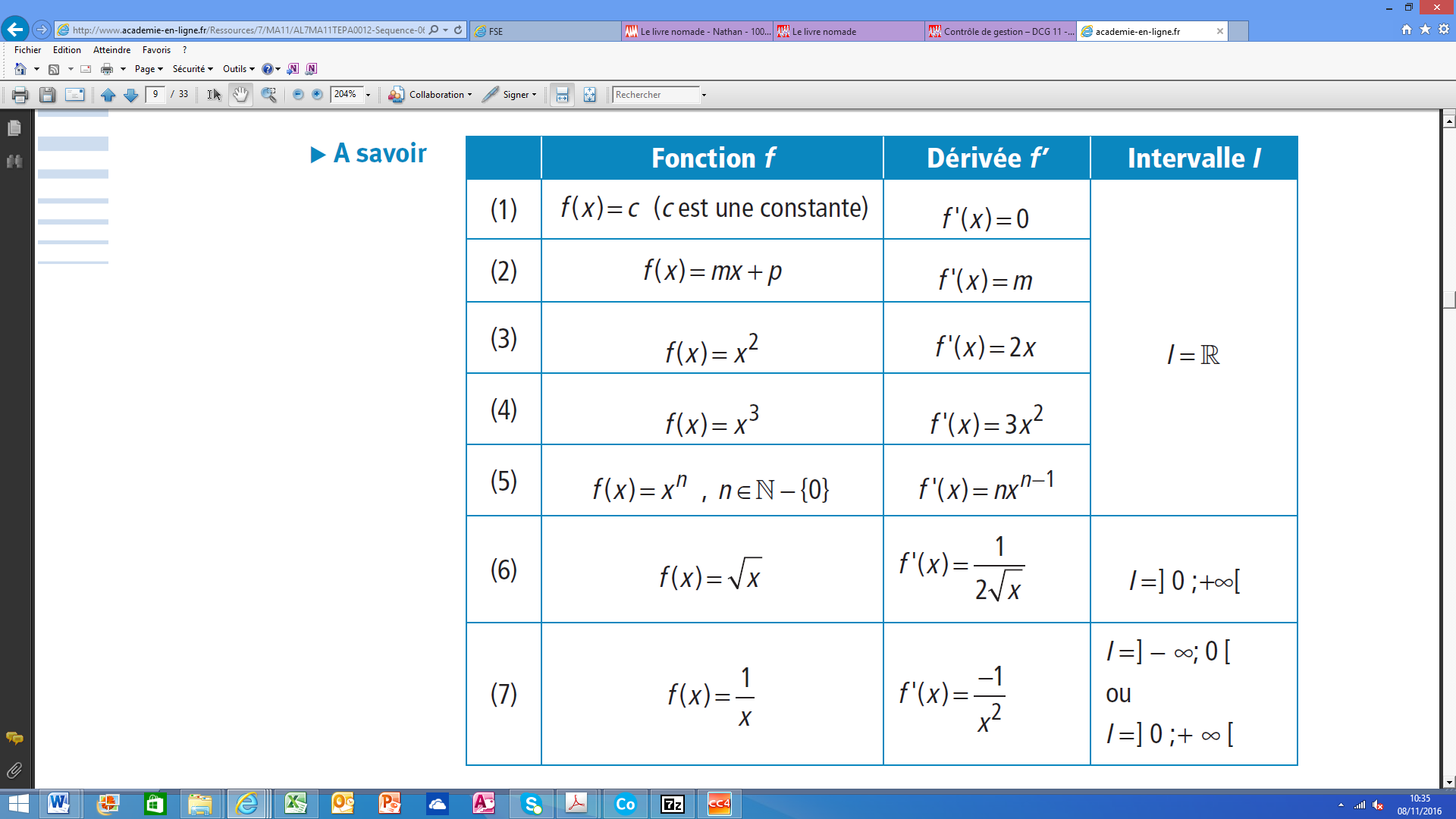 Coût de stockage : 
200N + (12000/2N)*2,50
200N +  30000/2N
Dérivée :
200 – 30000/2N²  = 0
200 = 30000/2N²
2N² *200 = 30000
30000 = 400N²
N²  = 30000/400 = >  75
N = 8,66
Coût de passation	: 8,66 * 200 => 1732€
Stock moyen		: 12000 / (2*8,66)   = 692,44
Coût de possession	: 692,44 * 2,5 = > 1731€
Coût de stockage		 :  3463€  (1732 + 1731)
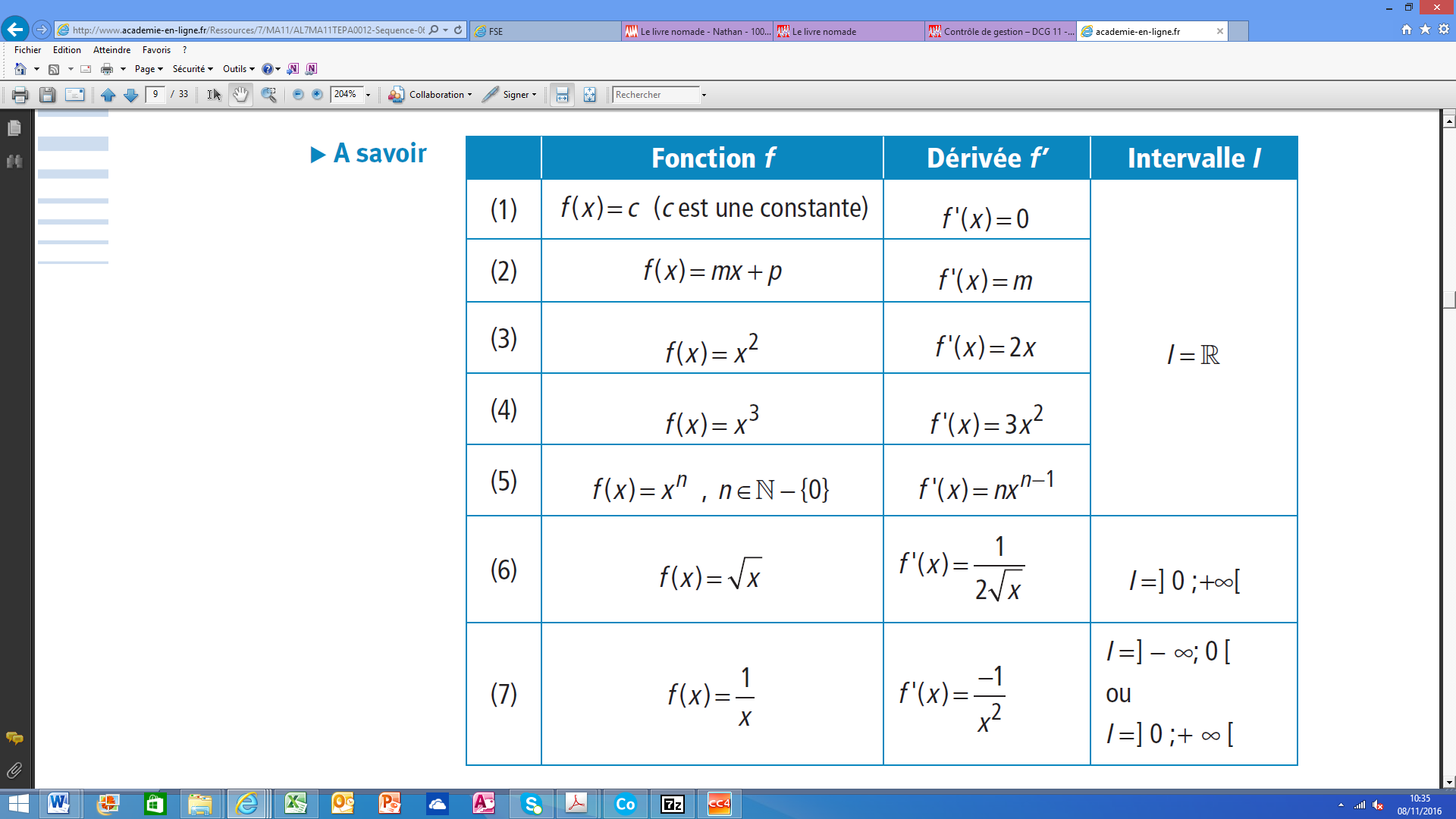 Cout de passation = Cout de possession
Optimum atteint